CIPA 6ESCORPION
NAYIBE  AVILA 
MARTHA TRIANA 
SANDRA TRIANA 
CLAUDIA  VARGAS
SANDRA OSPINA
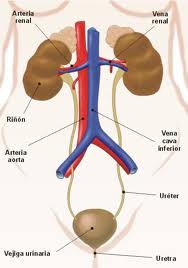 SISTEMA URINARIO
REFERENCIAS BIBLIOGRAFICAS
WWW.SALUD.COM/MEDICAMENTOS
MANUAL DE MERCK